JAmes Naismith
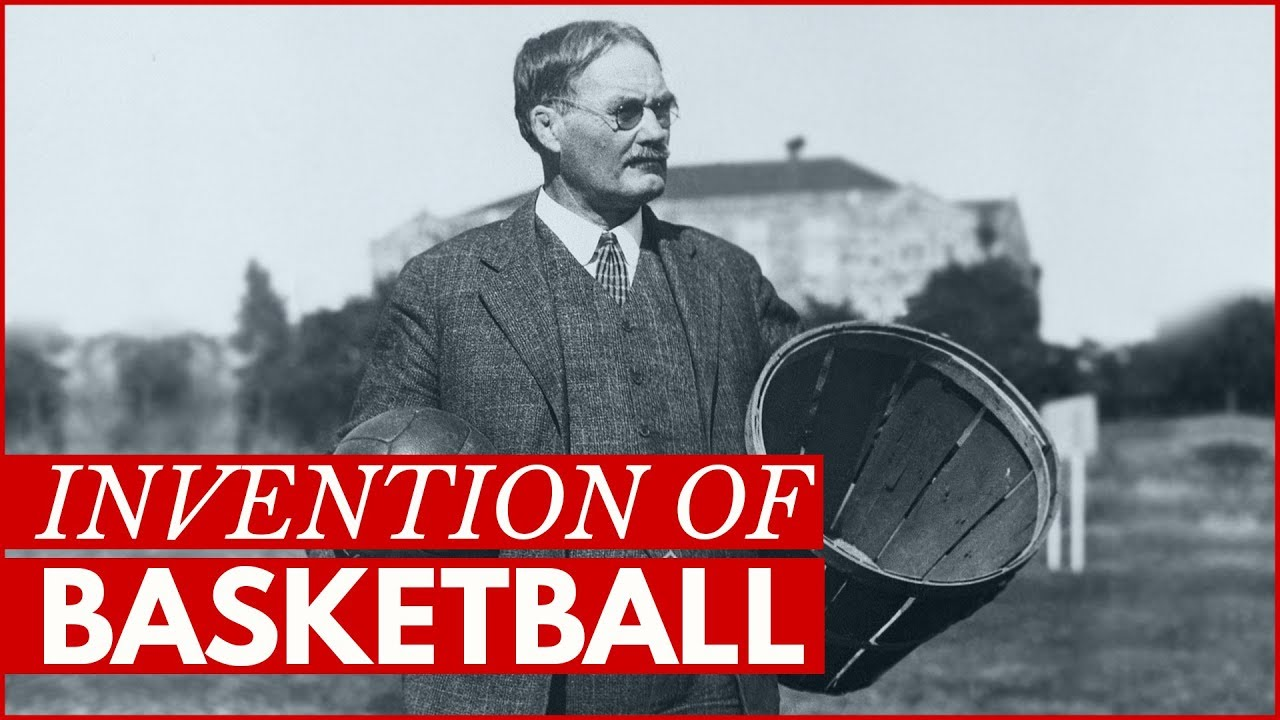 A basketball and teaching sensation
When he was born
James Naismith was born on November 6th in1861 in Almonte, Ontario.
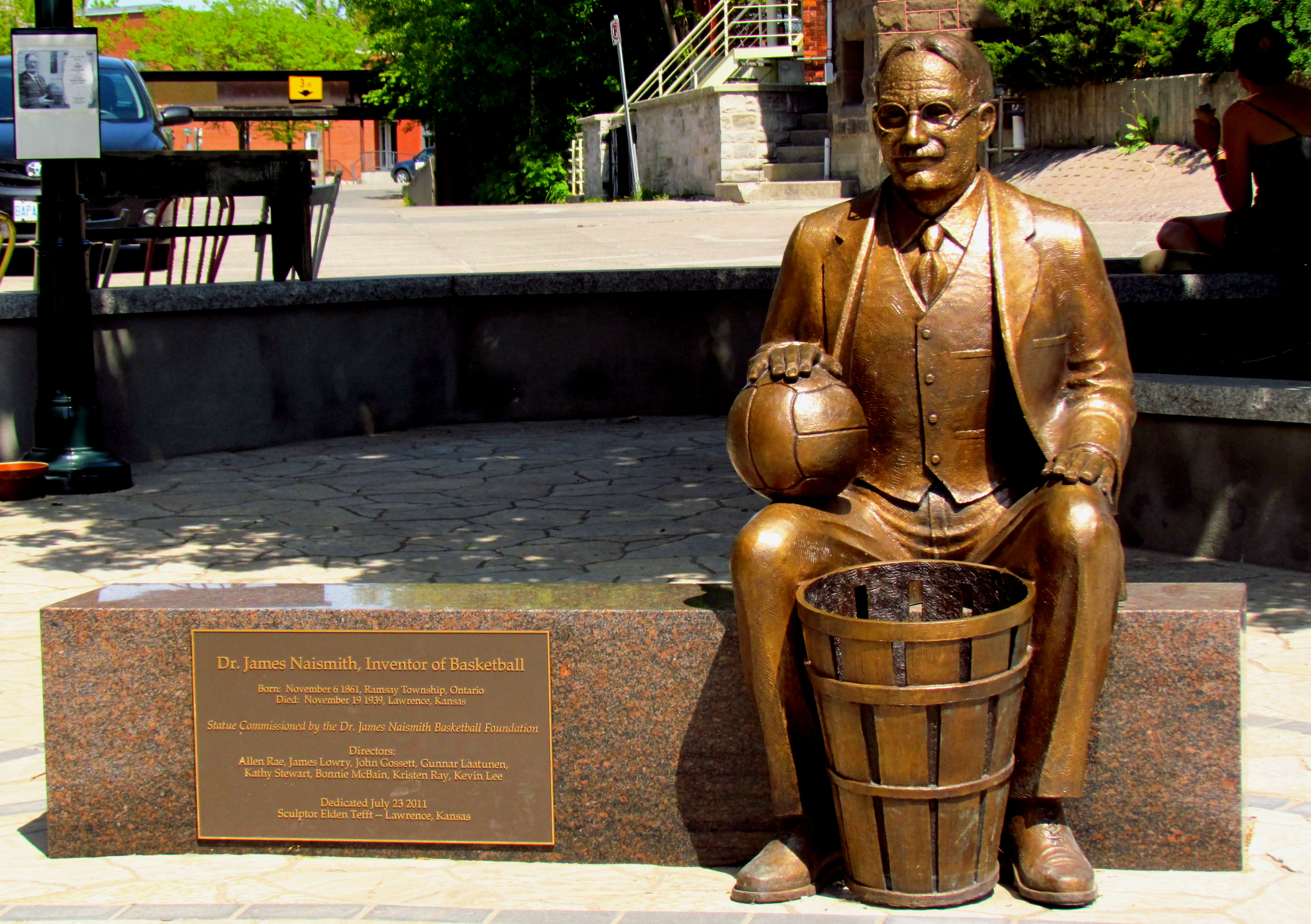 When he died
James Naismith died on November 28th in the year 1939 due to a hemorrhagic stroke 22 days after his 78th birthday.
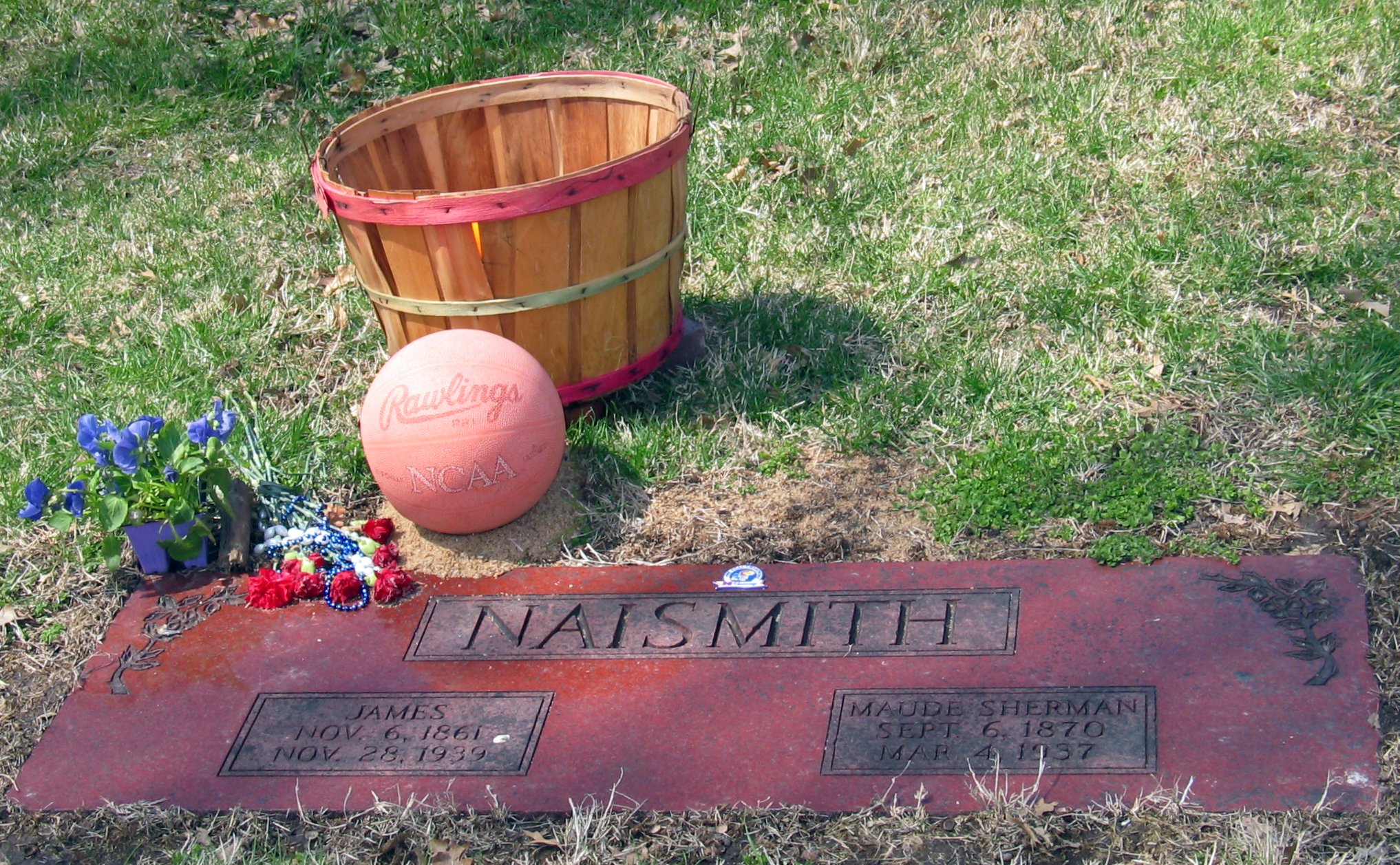 What he did for Canada
https://www.youtube.com/watch?v=xiJJIacdF-E
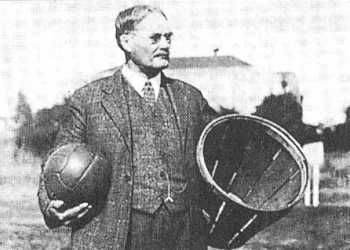 When and why?
This Photo by Unknown author is licensed under CC BY-SA-NC.
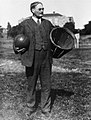 How he created basketball
Famous words of wisdom
Family biography
Why I think James Naismith should be on the $5 dollar bill
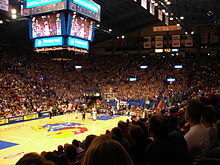 I think James Naismith should be on the $5 dollar bill  because he didn’t just give up and go home, he literally created a big part of sports history for the whole world. he was and still is a leader, a perseverer, a teacher, a coach, a role model. He also was very creative. Basketball wouldn’t be real if he gave up; we would be stuck playing "duck on a rock."
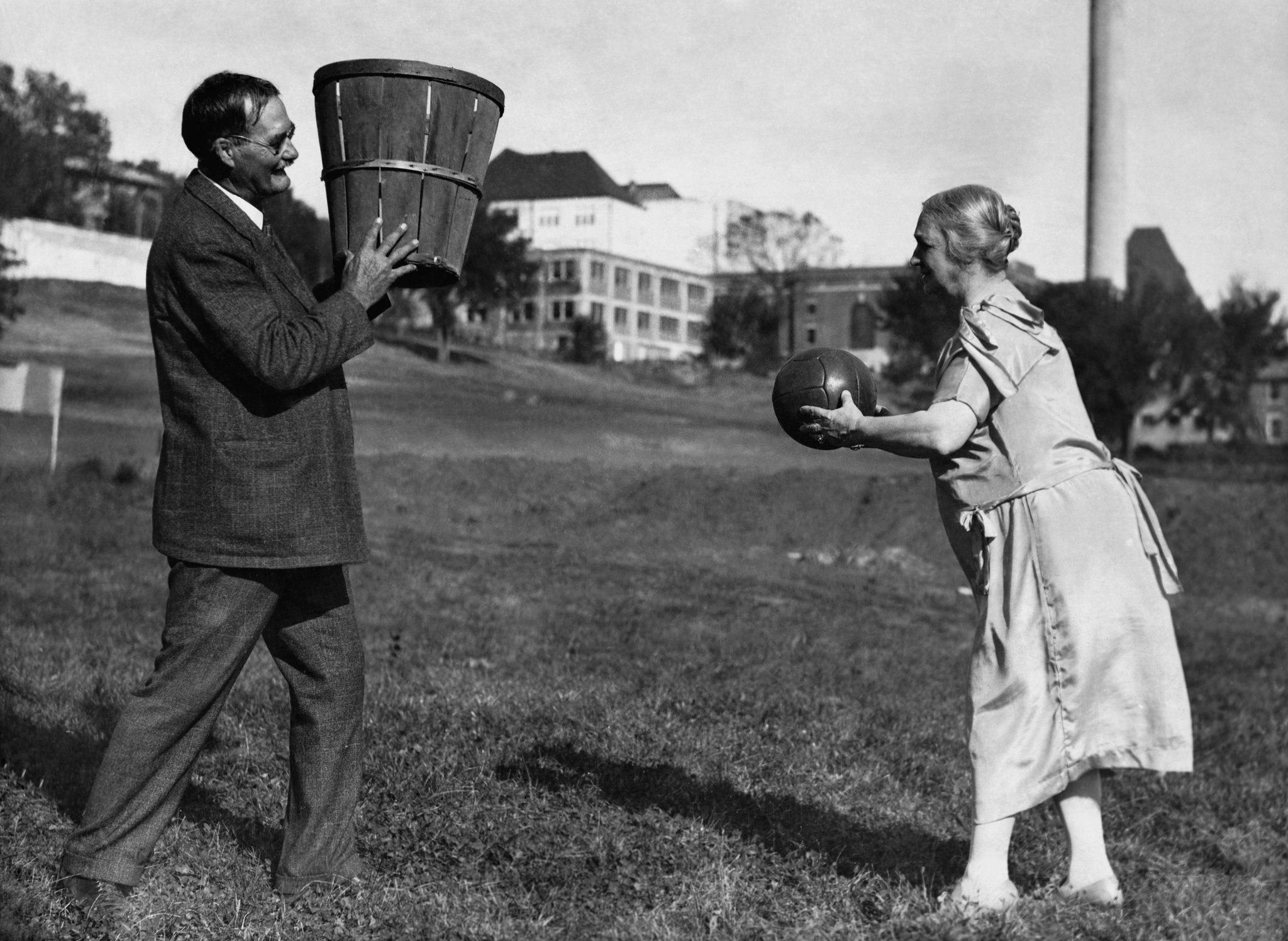 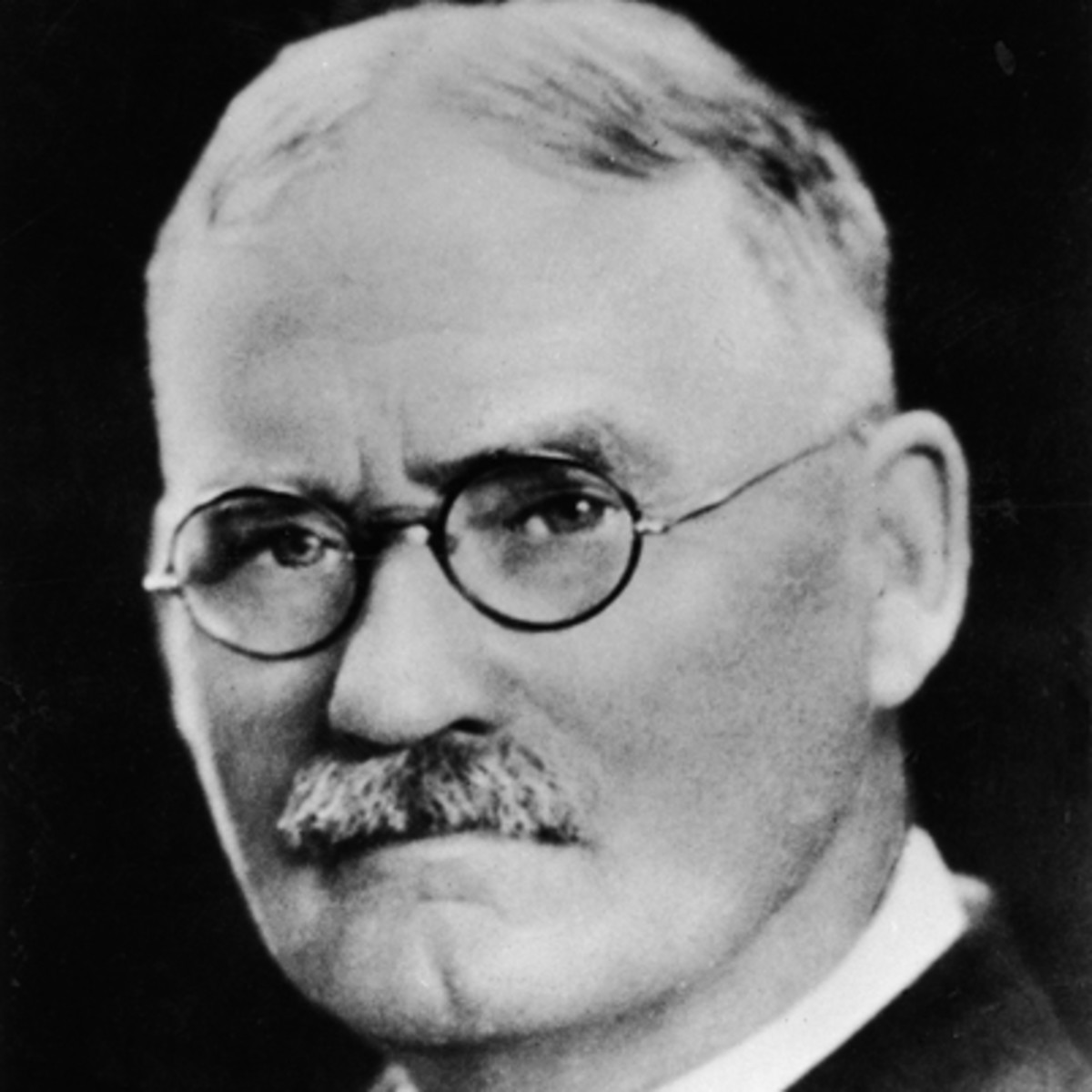 The end
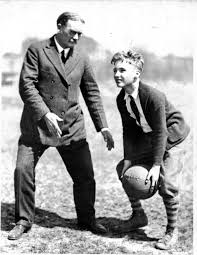 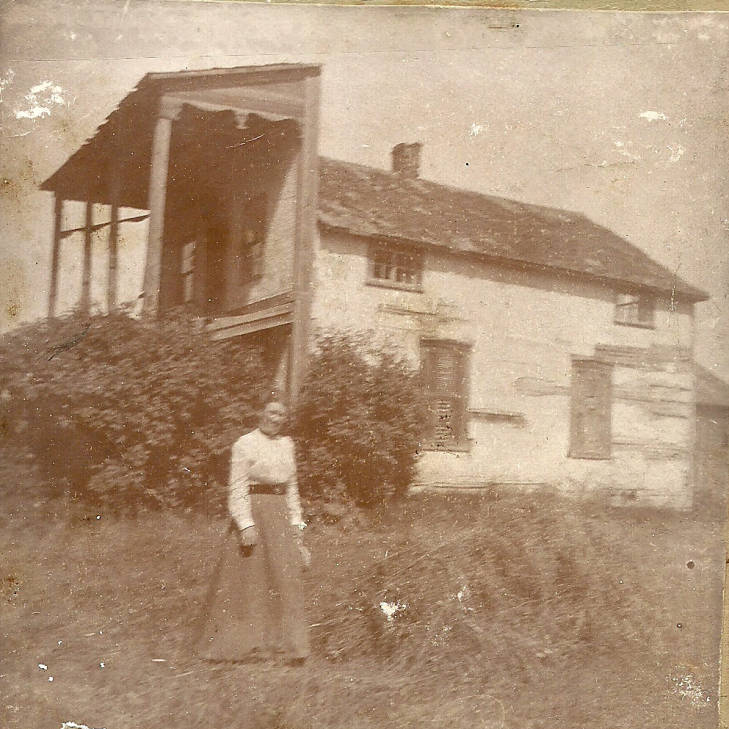 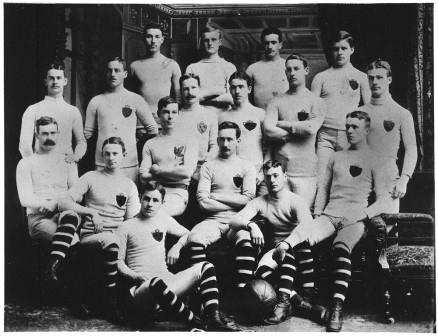 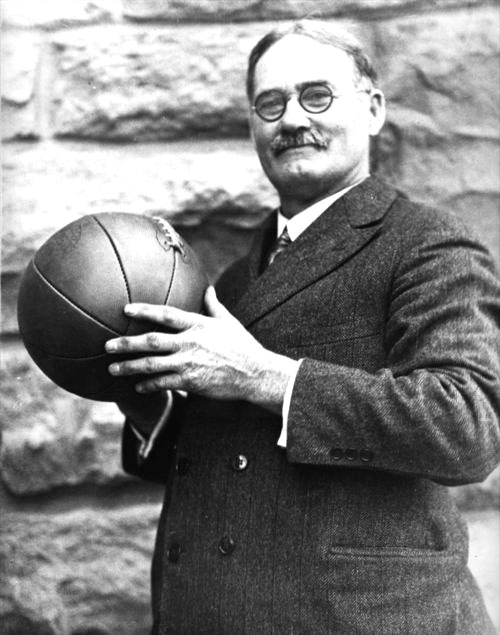 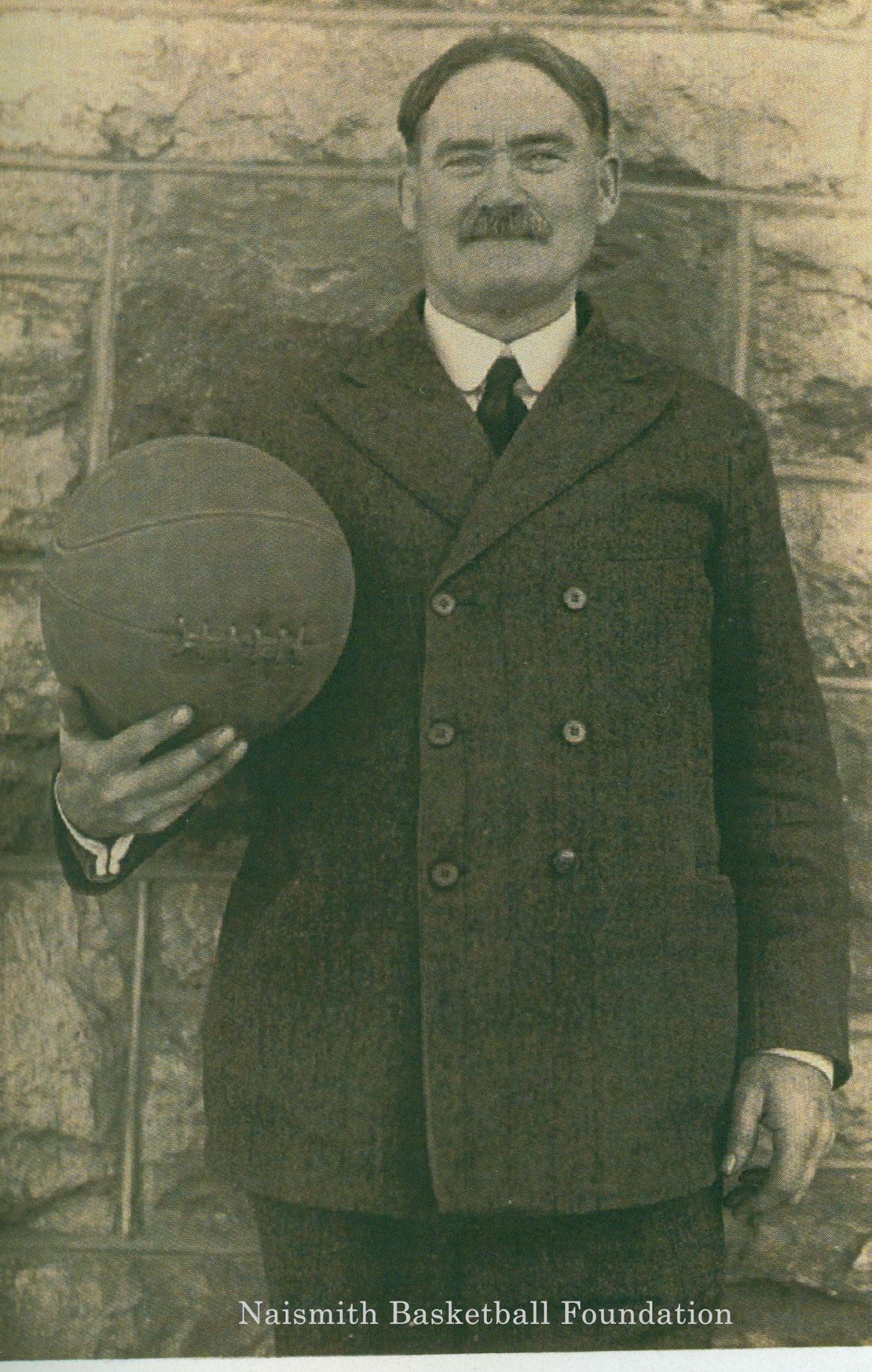 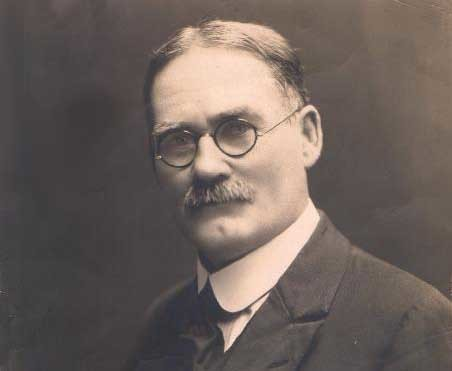 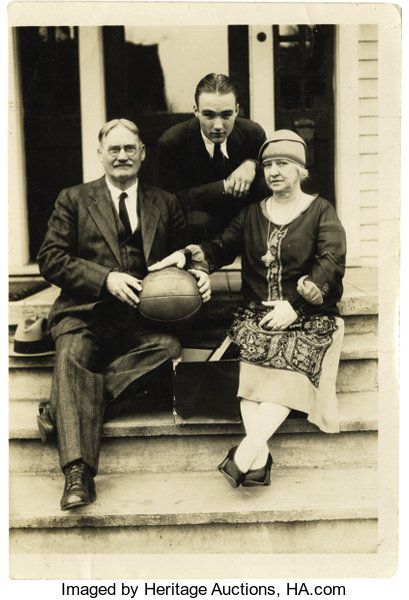 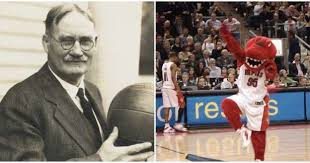